Az emberi segítségnyújtás evolúciós háttere
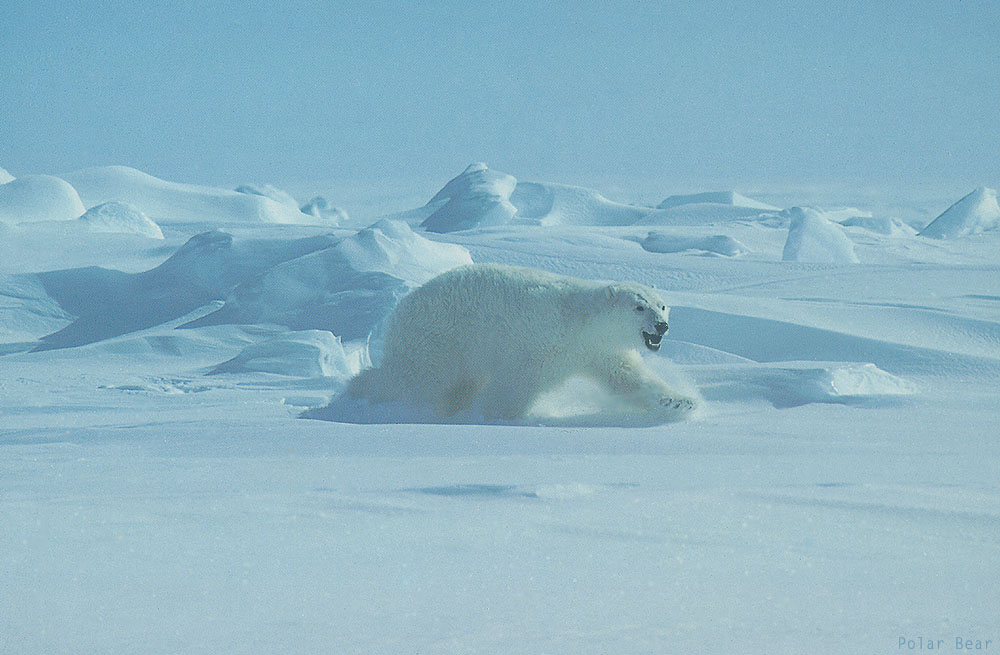 A hótorlasz játék
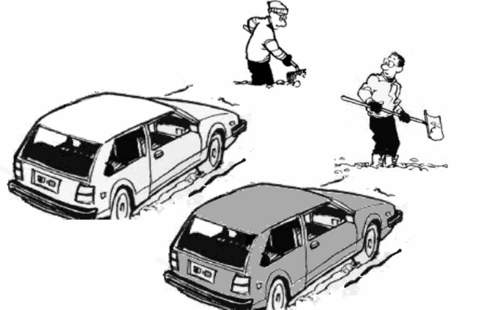 Mi a legjobb stratégia?
[Speaker Notes: Játsszuk is le, mi a tanulság?]
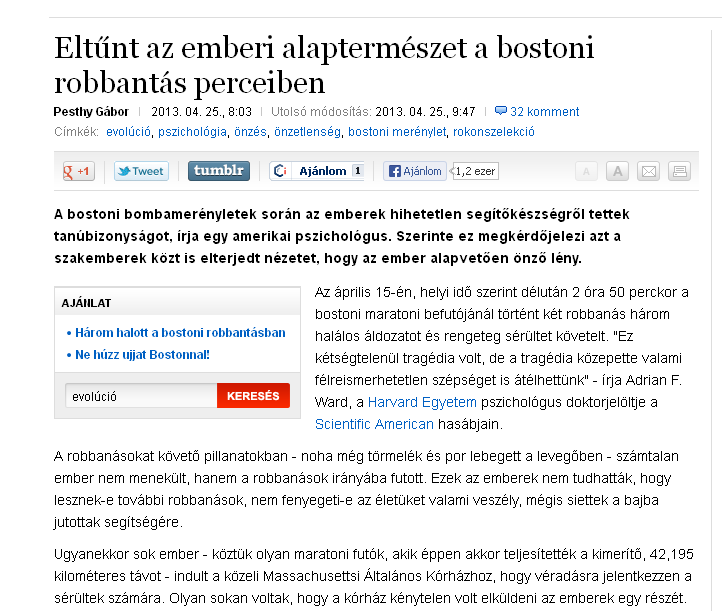 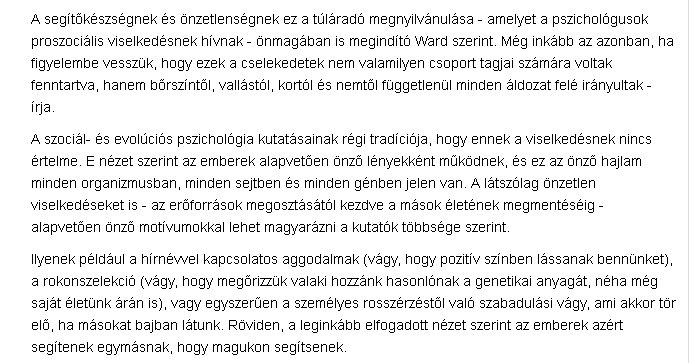 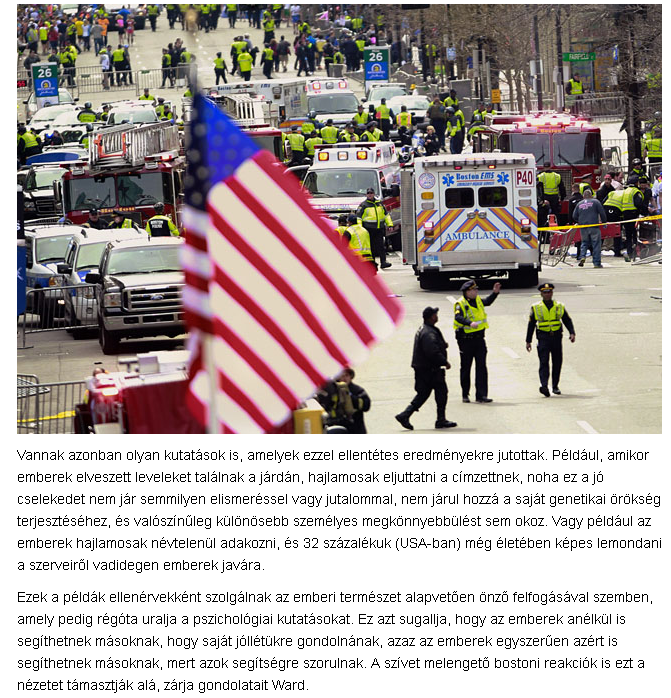 ?
Együttműködés, segítségnyújtás
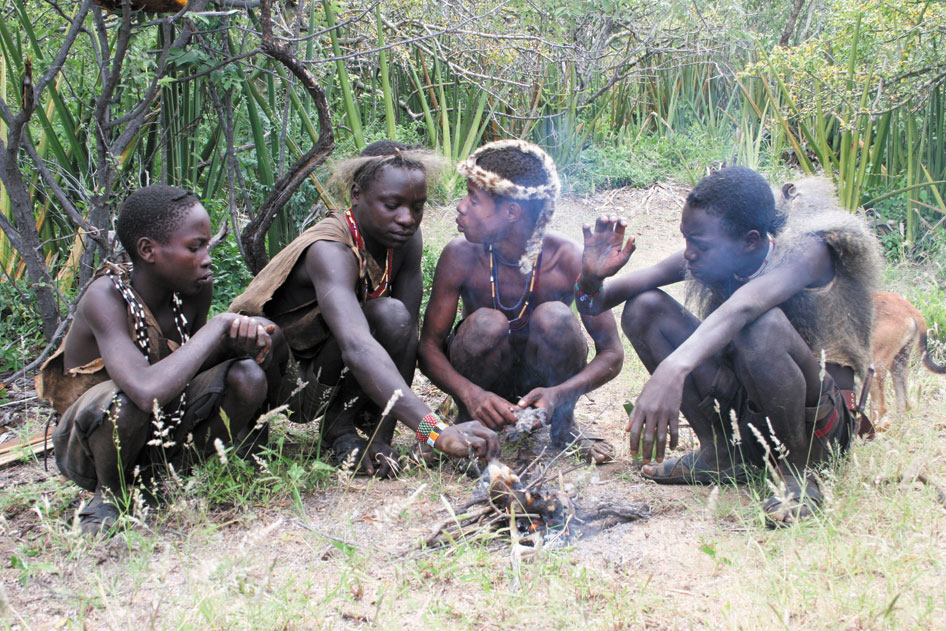 Büntetés, jutalmazás
Kiközösítés,
Partnerválasztás,
Hírnév, információ csere.
…
A csalókat, önzőket észreveszik és a nyereségüket 
befolyásolni tudják.
[Speaker Notes: Egy faj egy-két kooperációs viselkedésmintázat]
Az együttműködés formái
Csoportos vadászat és a zsákmány szétosztása, harcok. Kollektív együttműködés.
Közvetlen és közvetett kölcsönösség: ápolás, munka, kiterjedt hálózatban.
Koordináció és munkamegosztás, a nyeremények „átváltása”.
„Önzetlenség” a rokonok között
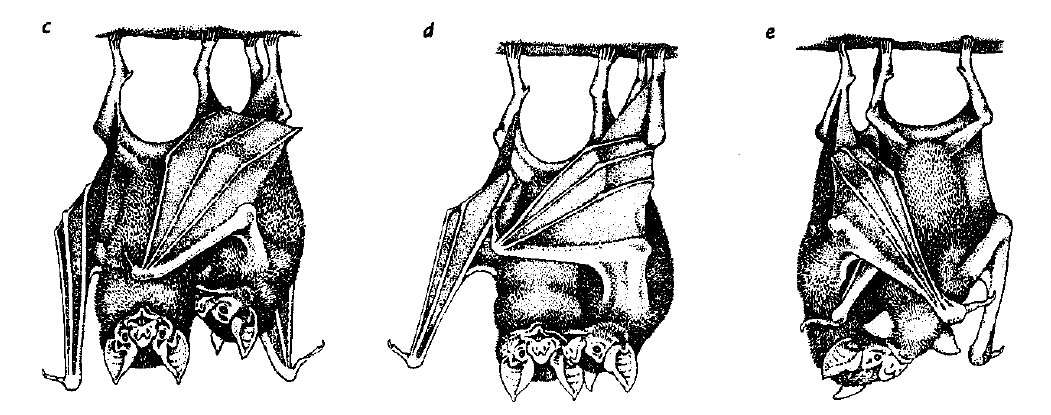 r
Terjed, ha –c + rb >0, azaz ha rb>c
Hamilton 1964, Wilson 1987
[Speaker Notes: Ide jöhetne a vámpír denevér]
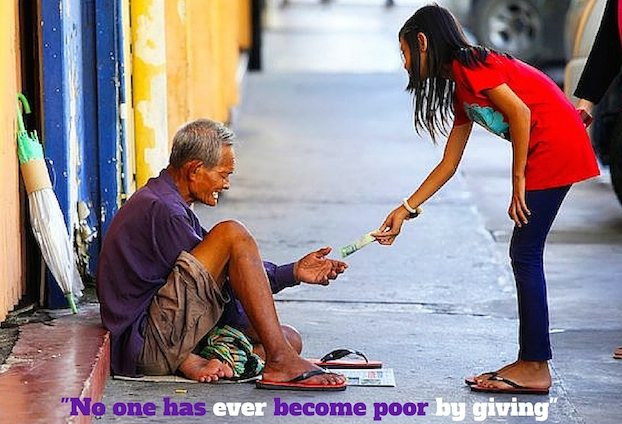 Bemelegítés: Az ultimátum játék
A
B
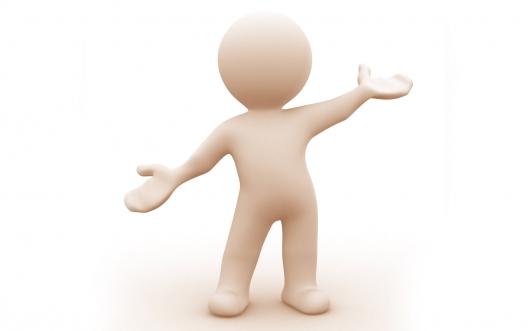 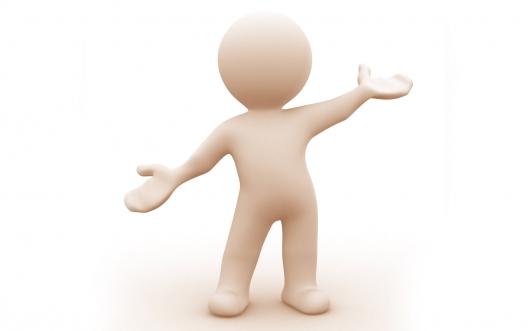 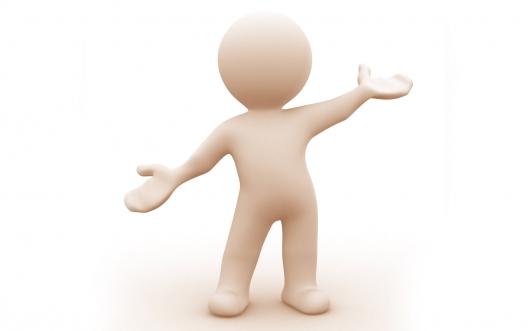 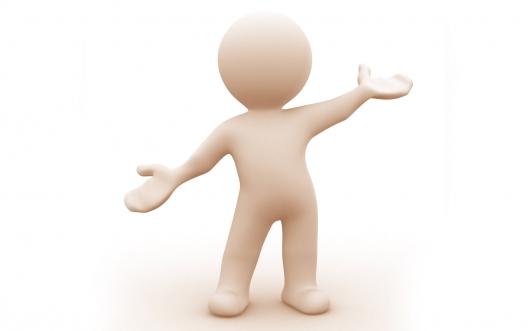 80
100
20
A:0
B:0
A:80
B:20
[Speaker Notes: Diktátor játék valós helyzetben: nincs átutalás!!]
A diktátor játék
A kedvezményezett nem utasíthatja vissza az összeget. 
Nem nulla pénzegységet ajánlanak fel, de sokkal kevesebbet, mint az ultimátum játékban.
Valós helyzetben egész más történik! (Winking és Mizer 2013)
A közjó játék
20 pénzegység (Pe) minden játékosnak. A nyereség 0,4 Pe.
4 játékos játszik névtelenül.
Büntetni lehet, de a büntetés költséges. (Minden 1 Pe büntetés 3 Pe veszteség a másiknak.) 
A büntetett játékossal nem találkozik többet a büntető.
Fehr és Gachter  Nature, 2002
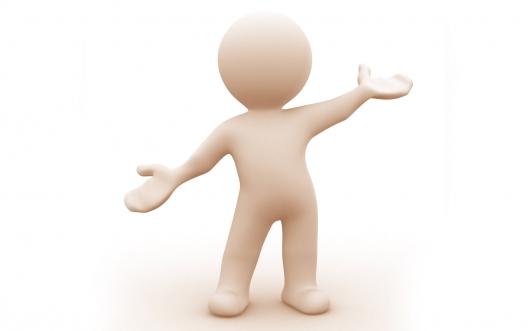 0
20
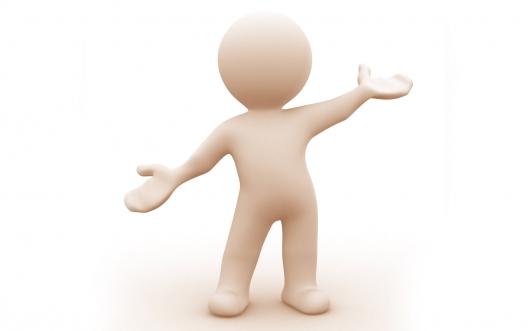 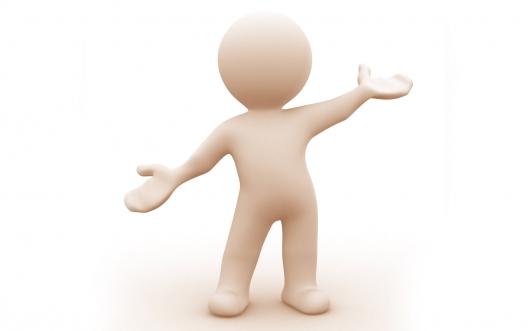 20
20
0
0
0
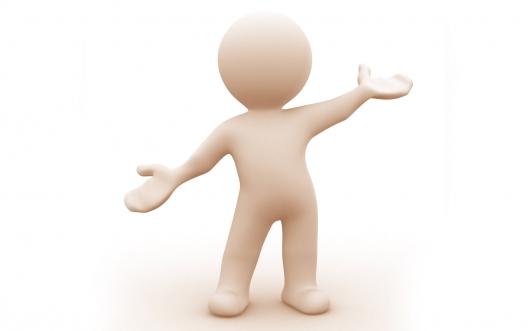 20
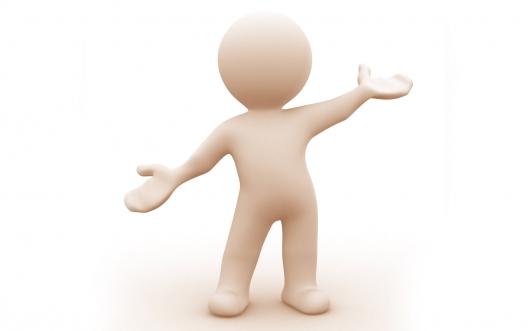 0
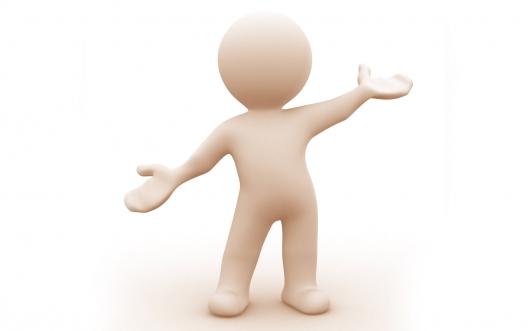 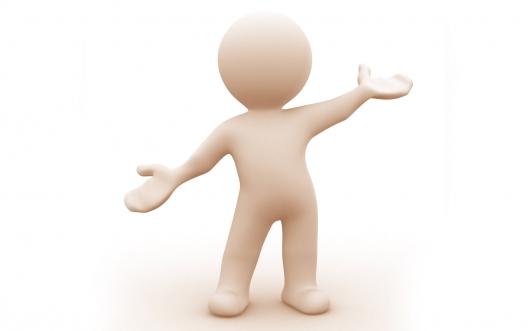 60*0,4=24
0
0
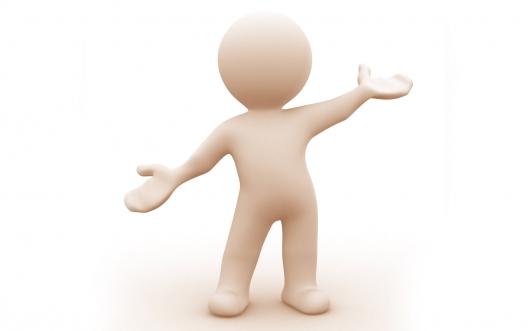 20
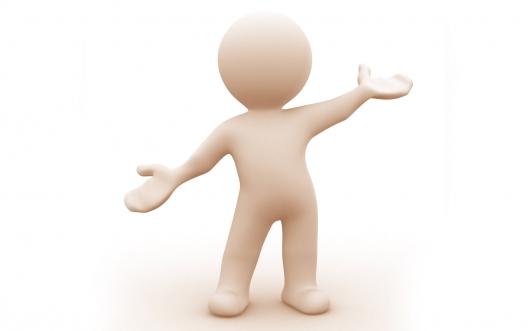 0
24
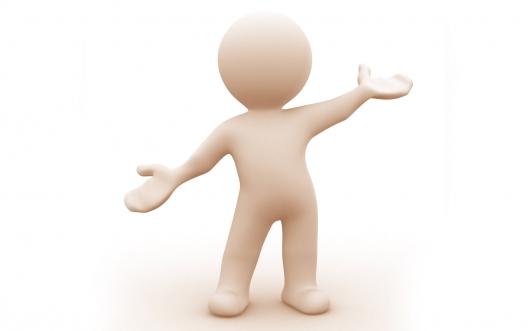 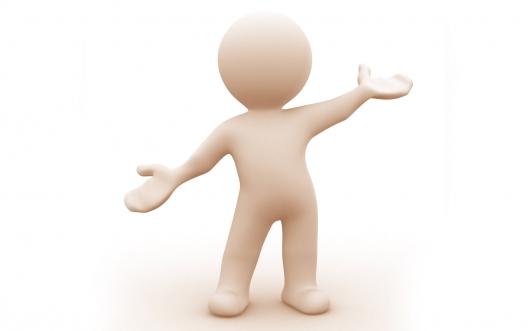 24
0
0
24
24
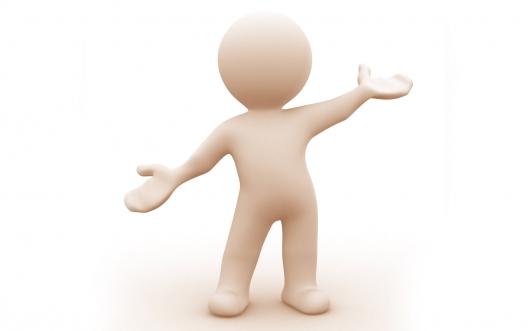 20
Büntetés
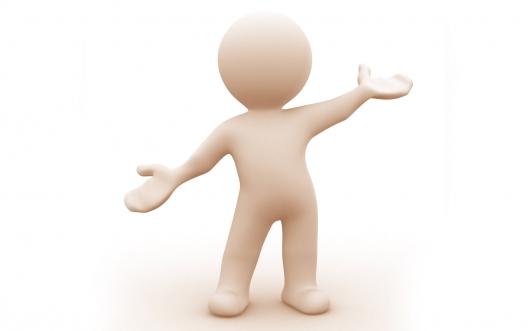 24
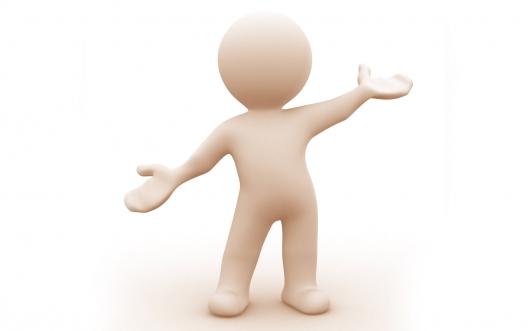 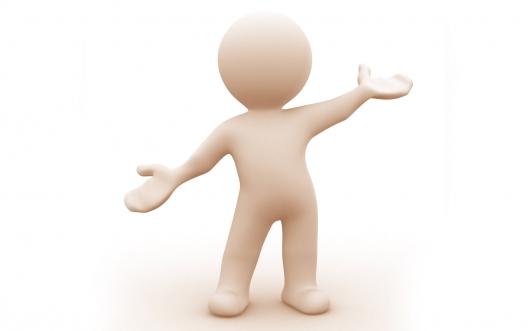 24
24
-3
-4
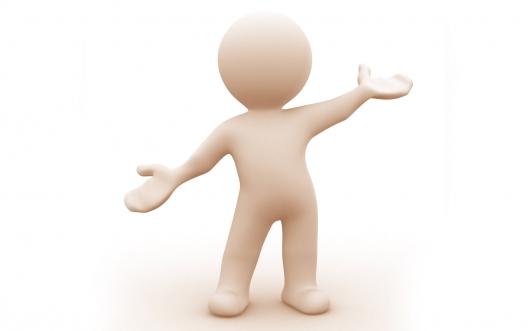 44
-9
-12
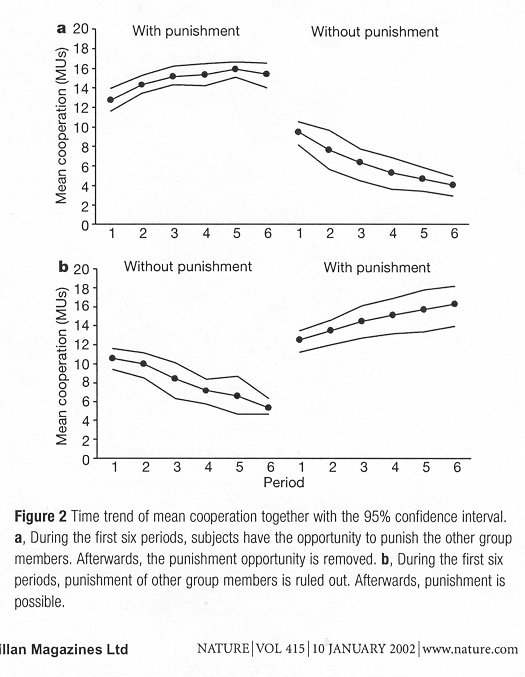 -Kezdetben nagy kooperáció.
- Önzetlen büntetés 
- vagy büntetés egy nem
életszerű kísérleti helyzetben
[Speaker Notes: Kezdetben nagy kooperáció már ez is meglepő! Dühről számolnak be a büntetők!]
Kulturális különbségek
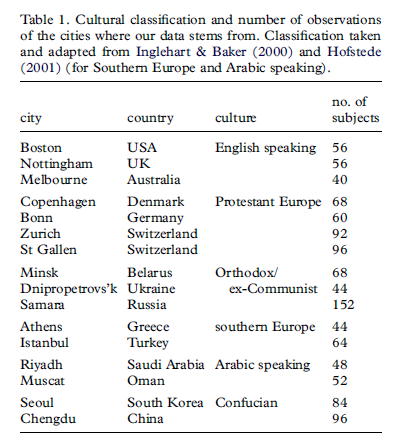 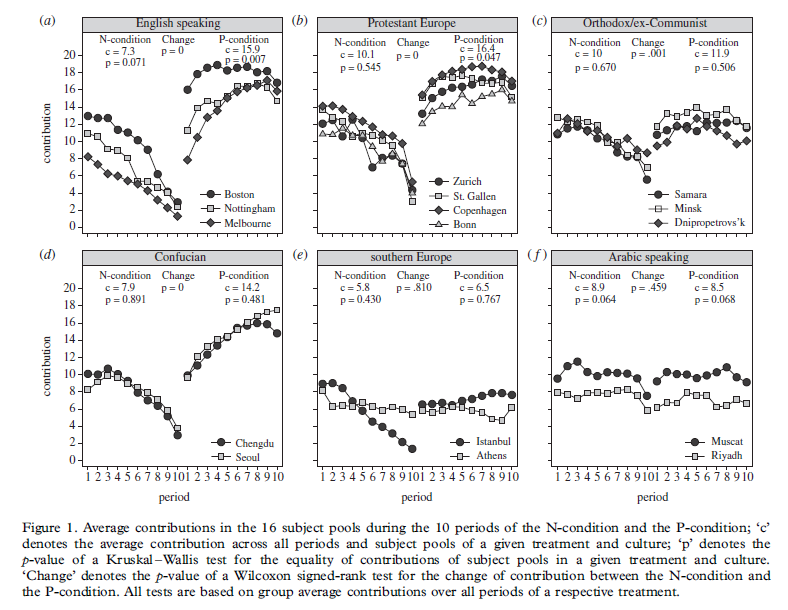 Mi történik az agyunkban?
Bizalom játék, büntetéssel
B
B
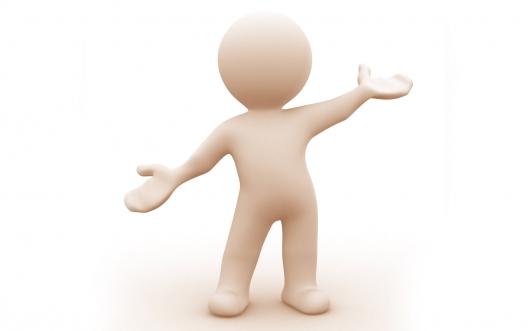 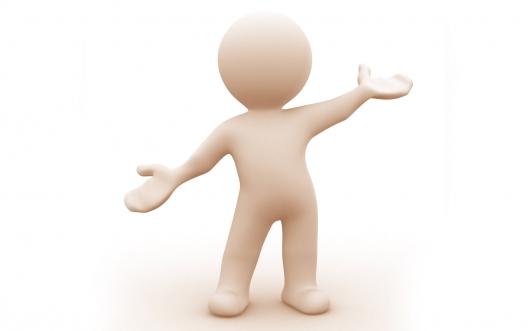 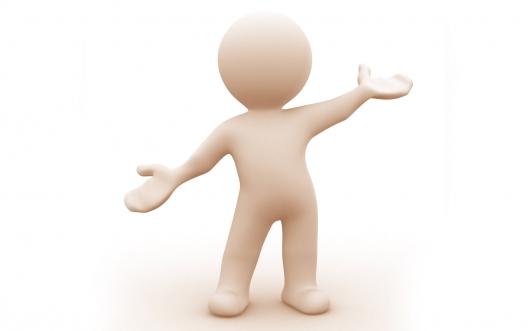 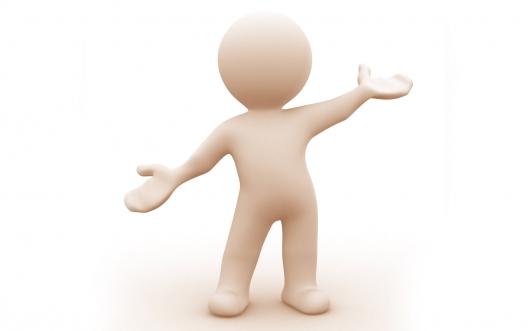 A
A
10
0
10
40
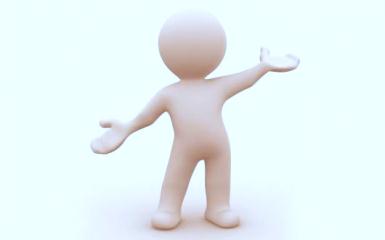 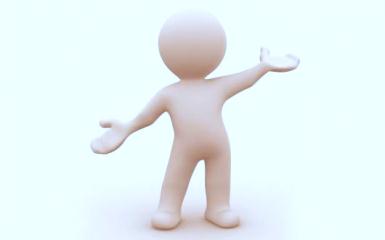 Játékvezető
Játékvezető
Quervain et al.  Science 2004
[Speaker Notes: IC: szándékos költséges, IF: szándékos költségmentes, IS: szándékos szimbolikus, NC: nem szándékos, költséges,]
B
B
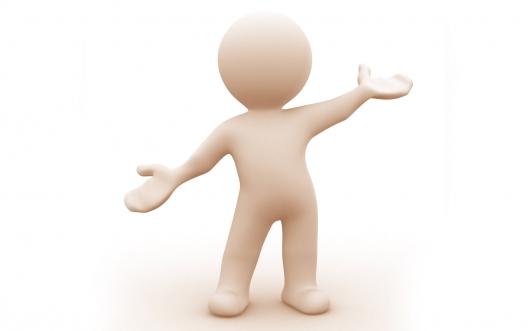 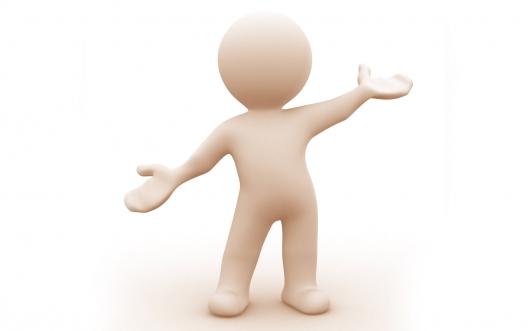 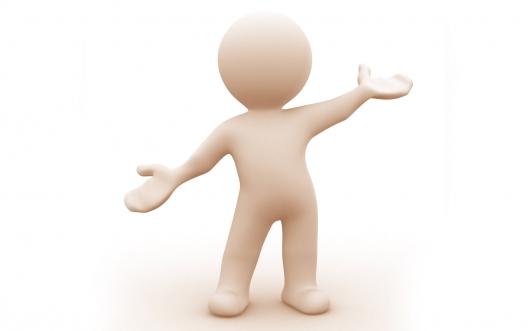 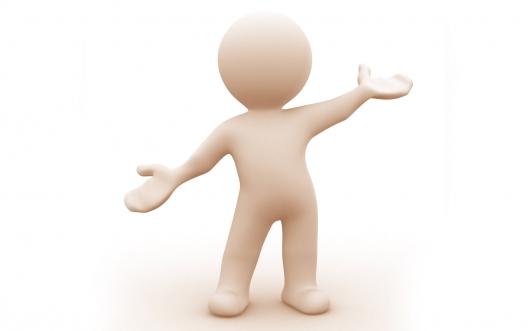 A
A
50
25
25
25
-15
-5
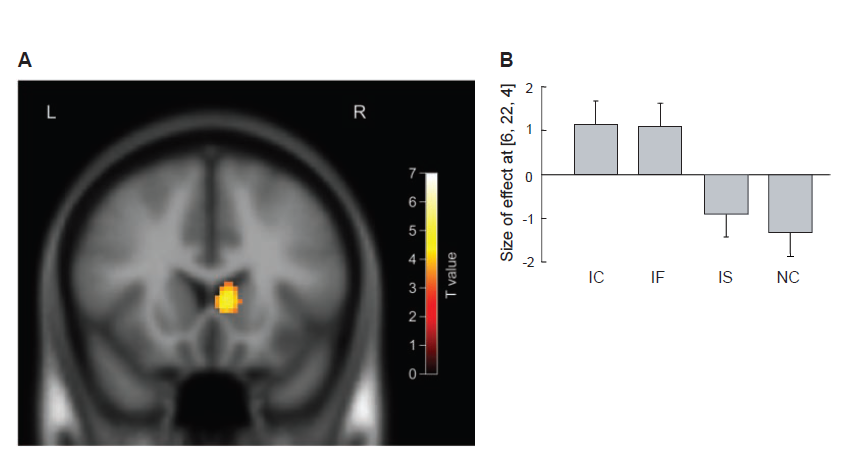 Striatum dorsalis része aktivizálódik (extrapiramidális rendszer). 
A szándékos cselekvéskor működésbe lépő jutalomközpont.
A büntetés működése
A „nem fair” viselkedés azonnali heves érzelmeket vált ki.
Ezek az érzelmek akkor is megjelennek, ha nem vagyunk közvetlenül érintettek.
Olyan érzelem alapú viselkedést indítanak el, amivel a nem fair egyedet büntetjük.
Az együttműködés genetikai háttere
Egypetéjű és kétpetéjű ikrek összehasonlítása. 
Bizalom játék.
B
B
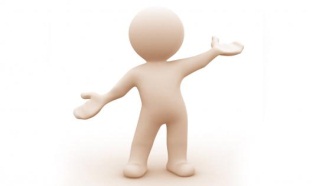 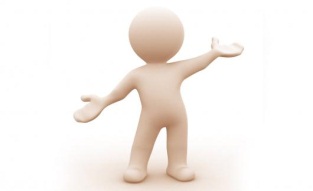 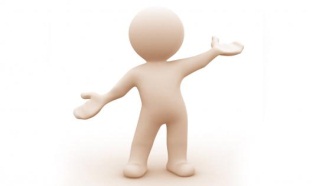 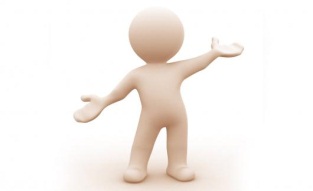 A
A
50
25
25
25
A viselkedésbeli variancia mögött 30-40%-ban genetikai különbségek vannak
Cesarini et al. 2008,
[Speaker Notes: Oxitocin (pozitív) és kortizol (negatív) szinttel korrelációban van a bizalom (adagolva is ki lehet váltani) E mögött ismert alléltípusok vannak. Megint a polimorfizmusra lyukadtunk ki. Svéd és USA adatbázisban. A megfigyelt viselkedési varianciába  a genetikai háttér kimutathatóan beleszól. Jobban, mint a közös környezet!]
B
B
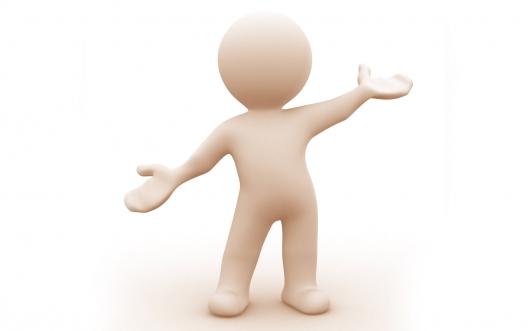 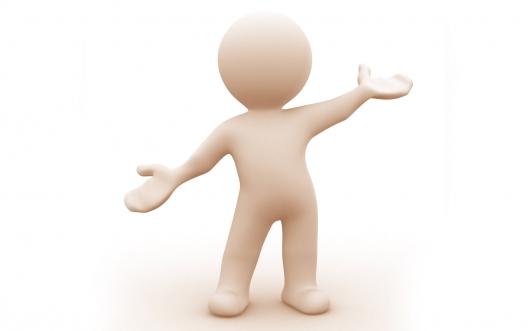 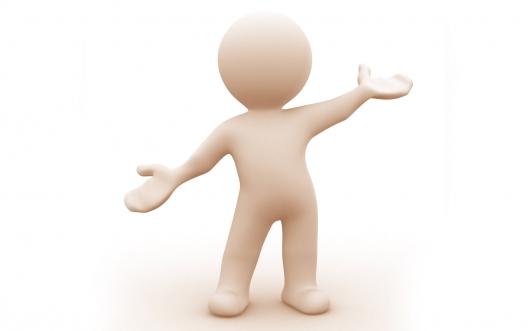 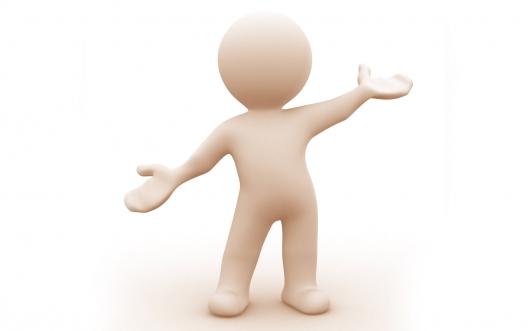 A
A
50
25
25
25
Oxitocin és a kortizol szint összefüggésben van  a bizalom, kooperáció mértékével. (A viselkedésbeli sokféleség hormonális háttere.)
Kosfeld et al. 2005, Takahashi et al. 2005
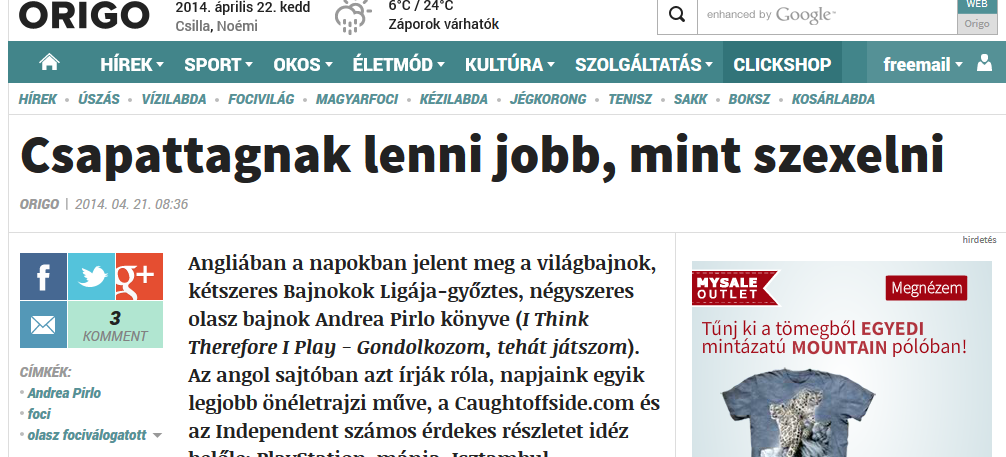 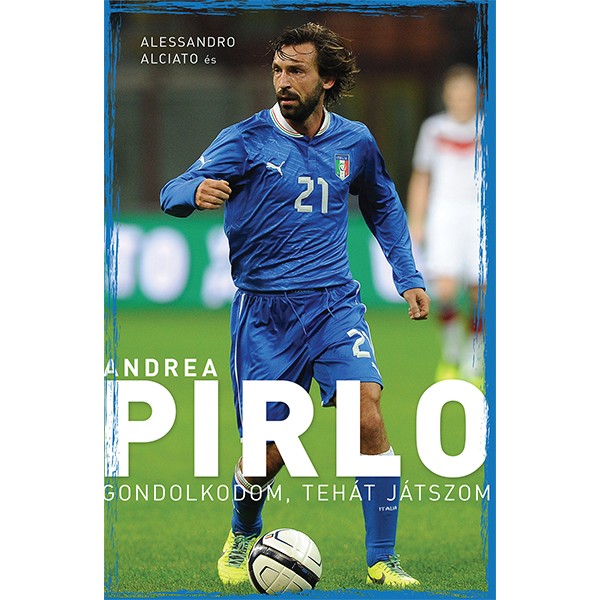 Mit gondolnak rólam a többiek?
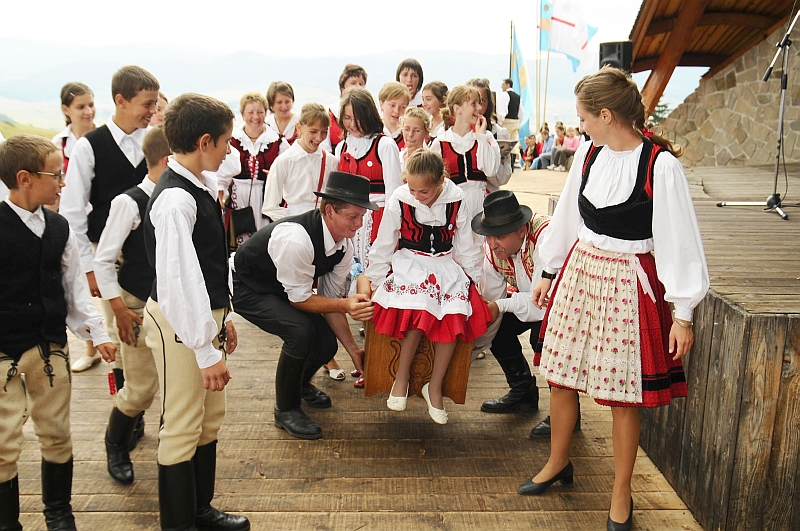 Valaki néz, jó leszek!
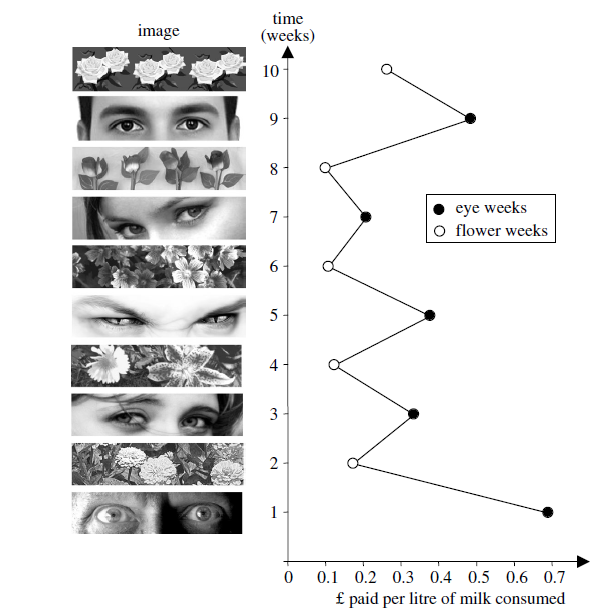 Batesson et al. 2006
[Speaker Notes: Minden közösséget, csoportot normák tartják össze: mit szabad és mit nem. Mi helyes és mi helytelen. A többiek jelenléte kommunikációja stb ezt folyamatosan ellenőrzi. A legtöbb fennmaradt norma a kooperációt segíti és a csalást bünteti!!! Íme a kísérlet: ha valaki néz,akkor ítél és elmondja másoknak!!!]
Diktátor játék II.
A felajánló játékos a „számítógépen” keresztül játszik egy másik játékossal.
Két eset van: 1) A képernyőn emberi szemek láthatóak, 2) semleges egyszínű képernyő.
Az 1) esetben a kísérleti személyek 55%-a adakozóbb, mint a 2) esetben.
1) eset: Valaki néz, nő az elismertségem, ha adakozó vagyok.
Mit sugallnak a kísérletek?
A többség együttműködő, és hevesen, öntudatlanul büntet, ha kihasználják őt vagy társát. Erős kooperátor
A viselkedésben  sokféleség figyelhető meg. A különbségeknek genetikai (hormonális)  alapjai is vannak. 
Tudat alatt is fontosnak tartjuk a hírnevünket, hiszen ez befolyásolja a sikerességünket a csoportban. Csoporton belüli kommunikáció!
Erős késztetés a fair viselkedés betartására, főleg a csoporton belül. (későbbi büntetés elkerülése, szövetség fenntartása)
Komplex kognitív képességek szükségesek.
A viselkedést alapvetően az érzelmek irányítják.
Eltűnt-e az emberi alaptermészet a bostoni robbantás után?
Összegzés
Csoportos élet,
kooperá-ció
Kommuni-káció,
(beszéd)
Genetikai
adaptáció
Kulturális adaptáció
Tanulás, kognitív képessé-gek
Evolúciós előtörténet, ökológiai feltételek
Irodalom
Melis and Semmann. (2010) How is human cooperation different? Phil. Trans. Roy. Soc. B. 365: 2663-2674
Brosnan et al. (2010) The interplay of cognition and cooperation. Phil. Trans. Roy. Soc. B. 365, 2699-2710.
Brosnan (2011) A hypothesis of the co-evolution of cooperation and responses to inequity. Frontiers in Neuroscience. 5: 43
http://www.nature.com/scitable/knowledge/library/an-introduction-to-eusociality-15788128
+ az egyes diák alján megemlített cikkek
Kooperációval egy nagy átmenet felé
Csoportos élet,
kooperá-ció
Kommuni-káció,
(beszéd)
Tanulás, kognitív képessé-gek
Evolúciós előtörténet, ökológiai feltételek
[Speaker Notes: Milyen kapcsolatban van ez egy nagy átmenettel]
Nem vagyunk egyformák
Közjó játék
4-es csoportok véletlenszerűen kialakítva.
Nem tudják hány játék lesz.
Minden körben 50 Pe.
A játékos az összes befektetett összeg felét kapja vissza. (Közjó dilemma)
A játék menete:
Mindenki szimultán tesz.
Ezután 1 véletlenszerűen kiválasztott egyed módosíthatja a tétet.
A módosítási lehetőség többször  (véletlenszerű).
Legalább 7 játékot játszanak, de nem tudják mikor lesz vége.
Kurzban, Houser, PNAS, 2005
Kooperátor (13%)
Feltételes kooperátor (63%)
Csaló (20%)
Az egyed befektetése
Átlagos befektetés
Eredmények:
A befektetett tétek csökkentek a játék során: 60%35%.
A viselkedésben heterogenitás figyelhető meg.
A kialakult csoportok kooperációs szintben különböznek.
[Speaker Notes: Szociálpszichológusok osztályozása: kompetítor (neki jobb legyen, mint a  többieknek), kooperátor: a csoportnak legyen jó, önző: saját érdekeit nézi. A kísérleti közgazdászok is durván ezt a három kategóriát különböztetik meg: rosszindulatú, altruista, bevétel maximalizáló. A háttér motivációban eltérnek, ezt ki lehet mutatni.]
A sokféleség oka?
Gyakoriságfüggő szelekció, alternatív életmenet stratégiák, védett polimorfizmus.
Sokgénes tulajdonságok, természetes variancia.
Pleiotropikus hatások.
…
A büntetés idegrendszeri háttere: Ultimátum játék
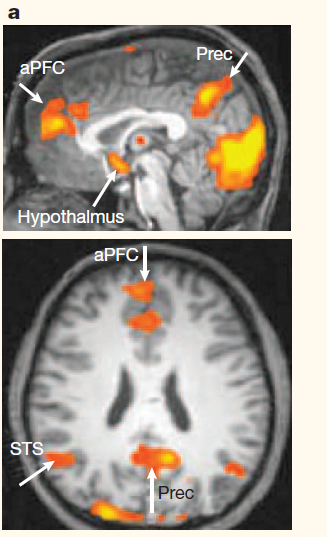 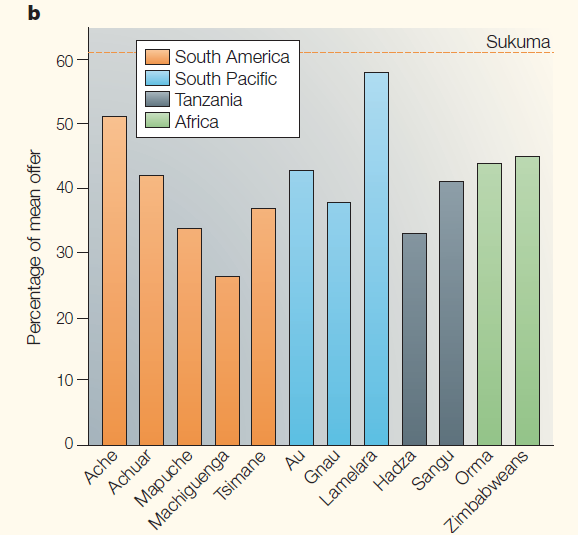 Moll et al. 2005
[Speaker Notes: A kölcsönhatás alatt a limbikus paralimbikus régió aktivizálódik meg az anterior prefrontal Cortex (aPFC) és a superior temporális szulkusz (STS). Az insula és a paralimbikus rendszer aktivációja a nem fair felajánlás elutasítását jelzi, a cortex aktiváció a büntetési folyamatkor lép működésbe. Prec= precuneus]
A kulcs az egyenlőségre törekvés?
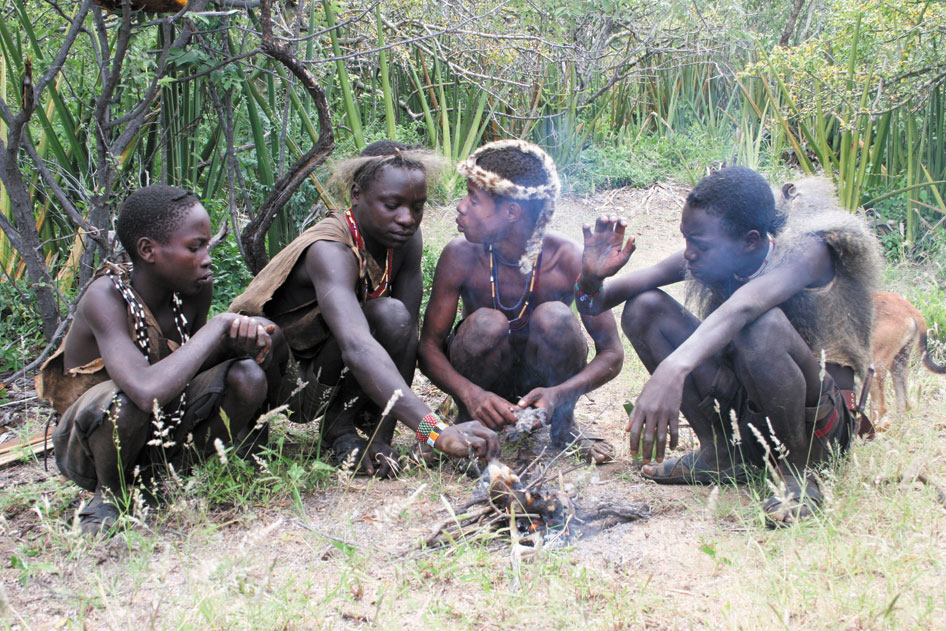 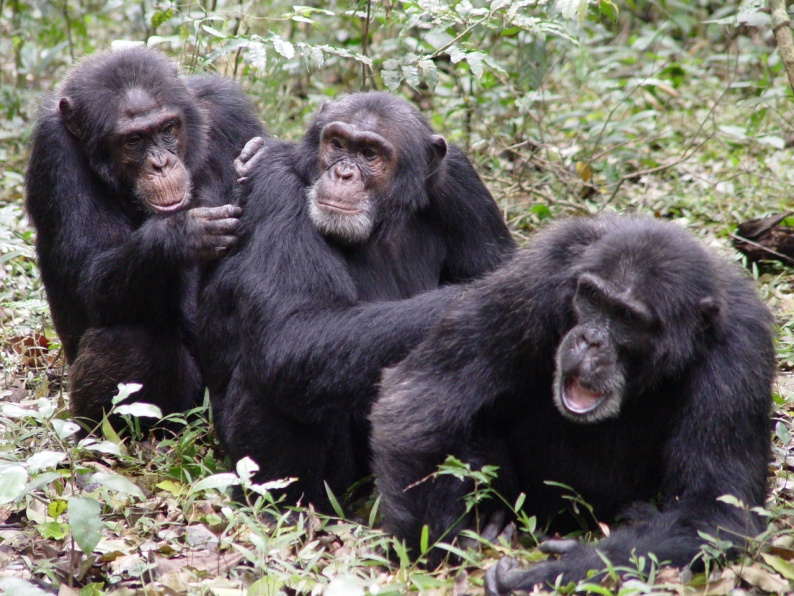 Egyenlőségre törekvés
4 fős anonim csoportok.
Egy körben mindenki véletlenszerűen kap pénzt. Tudják, hogy ki mekkora összeget kapott.
Ezután lehetőség van „jutalmazni” vagy „büntetni” másokat -1 PE vagy +3 PE-t vagy -3 PE-t okoz.
Véletlenszerűen új csoportok alakulnak minden kör után. Az előélete nem ismert senkinek (hírnév nem számít.)
Dawes és mtsai 2007. Nature 446, 794-
68% csökkenti a többiek bevé-telét legalább egyszer. 28% 5 vagy több alkalommal 6% 10 vagy több alkalommal.
74% növeli a többiek bevételét legalább egyszer, 33% lega-lább 5 ször, 10% legalább 10-szer.
[Speaker Notes: A kísérelt végén nincs szignifikáns különbség a bevételek között.]
Kísérletek gyerekekkel
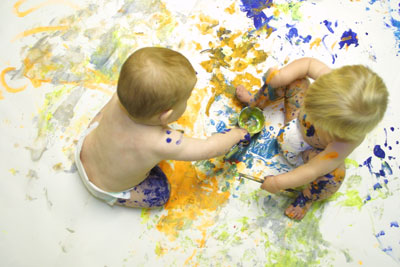 Mikor kezdik el a gyerekek mások érdekeit is figyelembe venni?
Van-e különbség a csoporton belüli és közötti viselkedésben?
Van-e különbség  a lányok és a fiúk között?
Csupán tanult viselkedésről van-e szó?
Fehr és mtsai. Nature 2008
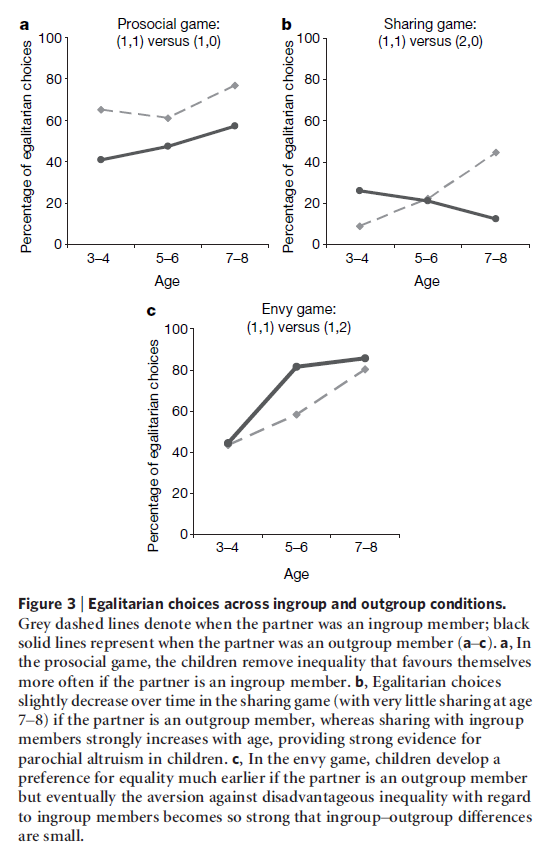 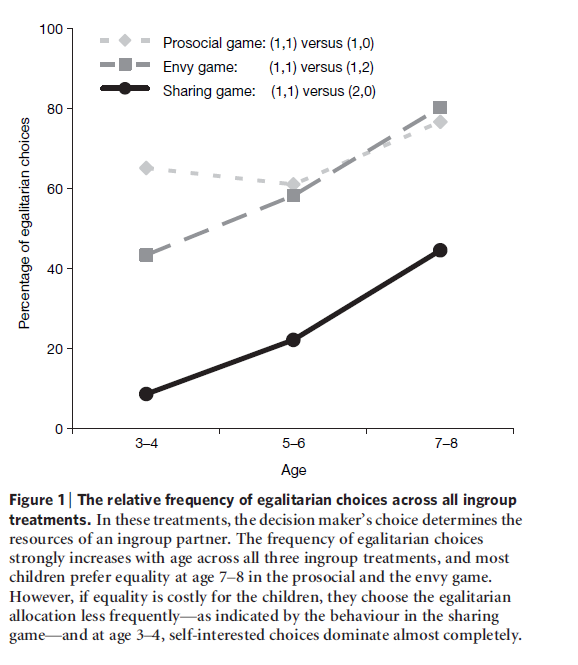 Csoporton kívül
Csoporton belül
[Speaker Notes: Fig 3 a erősen szignifikáns különbség: az egyenlőségre törekvő választás 15-20%-al gyakoribb a csoporton belül. A legnagyobb a különbség az elosztó játéknál Fig 3b.  Csoporton belül növekedés csoporton kívül csökkenés az életkorral.  Az irigység játéknál, az egyenlősdi korábban domináns lesz a csoporton kívüli egyed esetében.]
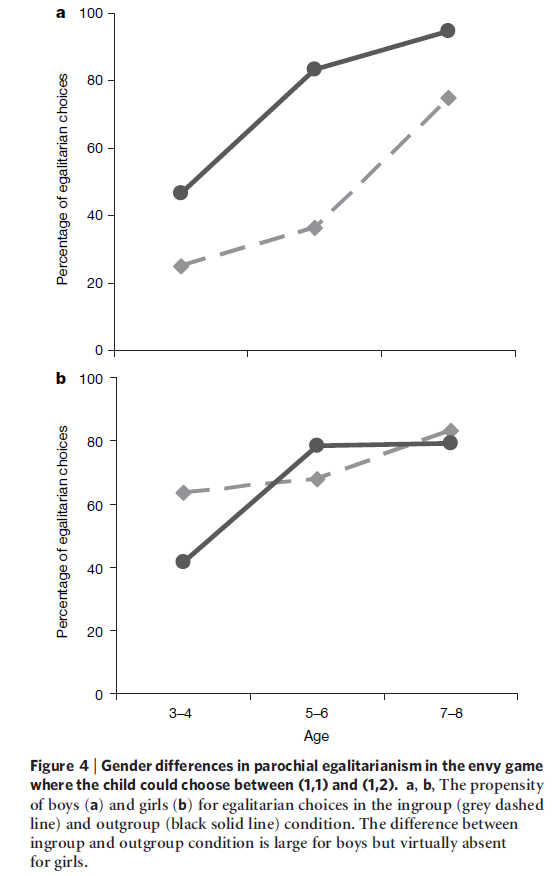 Fiúk
Lányok
[Speaker Notes: Fehr et al 2008 Nature.  A fiúk erősen szignifikáns módon másképp viselkednek, a lányok nem! Hoppá! Genetikai különbségek is vannak? Háttere, hogy a férfiak vesznek részt a csoportok közötti harcban. Az is számít, hogy van-e testvére vagy nincs. Általában a testvérrel nem rendelkezők  adakozóbbak az osztó játéknál, a legkisebb testvér a legkevésbé adakozó.]
Diktátor játék büntetéssel
A tulajdonos 100 PE-t kap. Eldönti, hogy mennyit ad a kedvezményezettnek.
Az átadás után a harmadik személy büntethet. 50 PE-t kap.
Minden 1 PE büntetésre szánt pénz 3 PE levonást jelent a tulajdonosnál.
A nem büntetésre szánt pénzt megtartja a büntető.
A büntetési viselkedés is önzetlen.
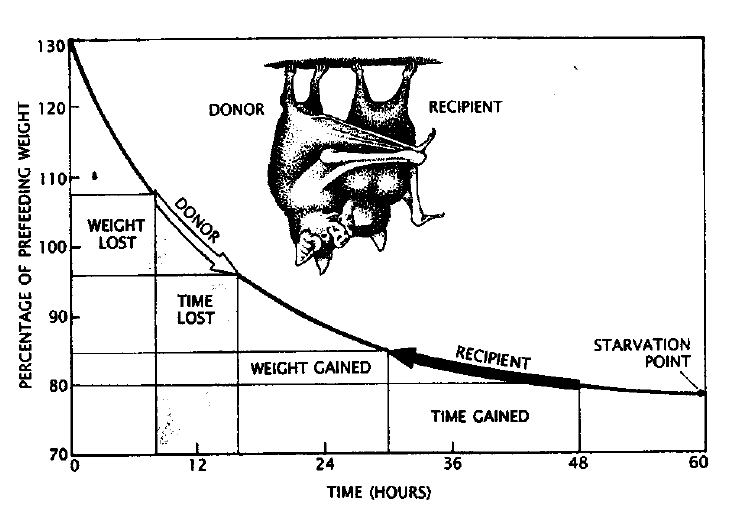 b>c
Rabok dilemmája
Kölcsönös altruizmus
rb>c
Rabok dilemmája rokonok között
Bemelegítés: Az ultimátum játék
A
B
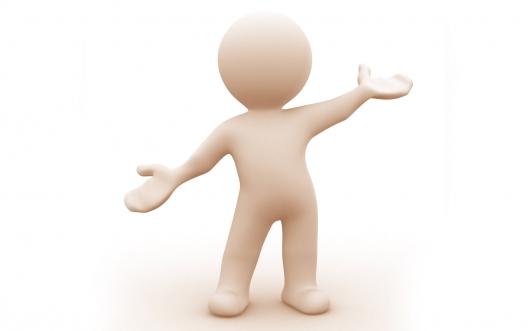 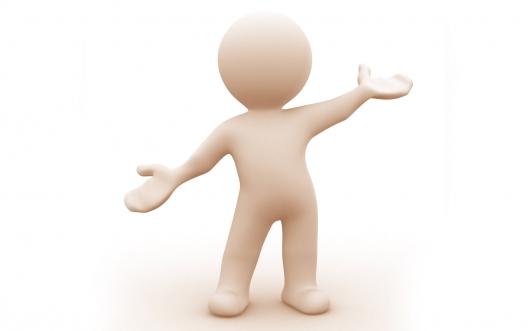 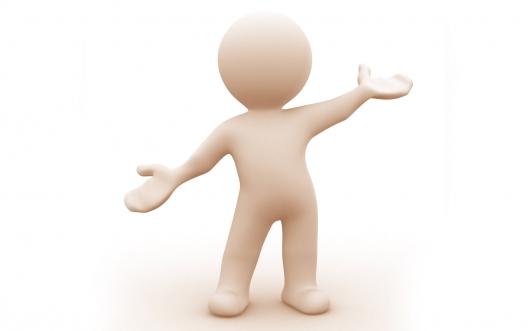 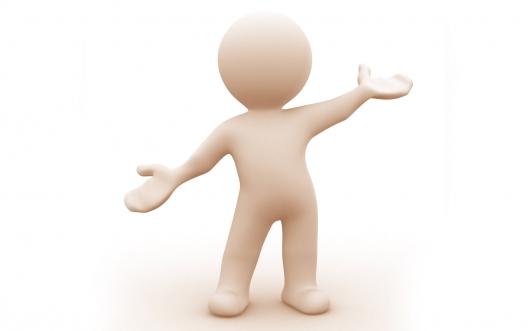 80
100
20
A:0
B:0
A:80
B:20
[Speaker Notes: Diktátor játék valós helyzetben: nincs átutalás!!]
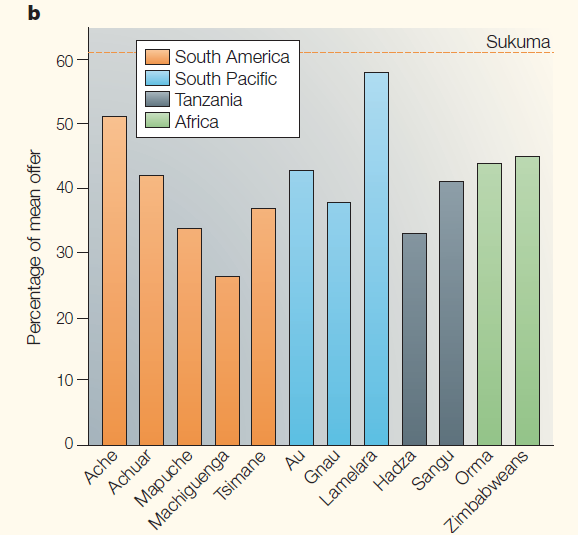 Átlagos felajánlás kb. 40 %.
Vannak kulturális különbségek.
Úgy 20%-os felajánlás alatt el-
utasítás.
[Speaker Notes: Lamelara: Indonézia, bálnavadászok, nagyon intenzív kooperáció és megosztás. Hadzáknál, kiközösítés van, de a kíséreletben ez nem fenyeget ]
Lehetséges magyarázatok
Az elutasítás (önzés büntetése) hosszabb távon megtérül.
A büntetés a nyereségkülönbség kialakulását akadályozza meg.
„Nem fair”
Az ember egy irracionális élőlény 